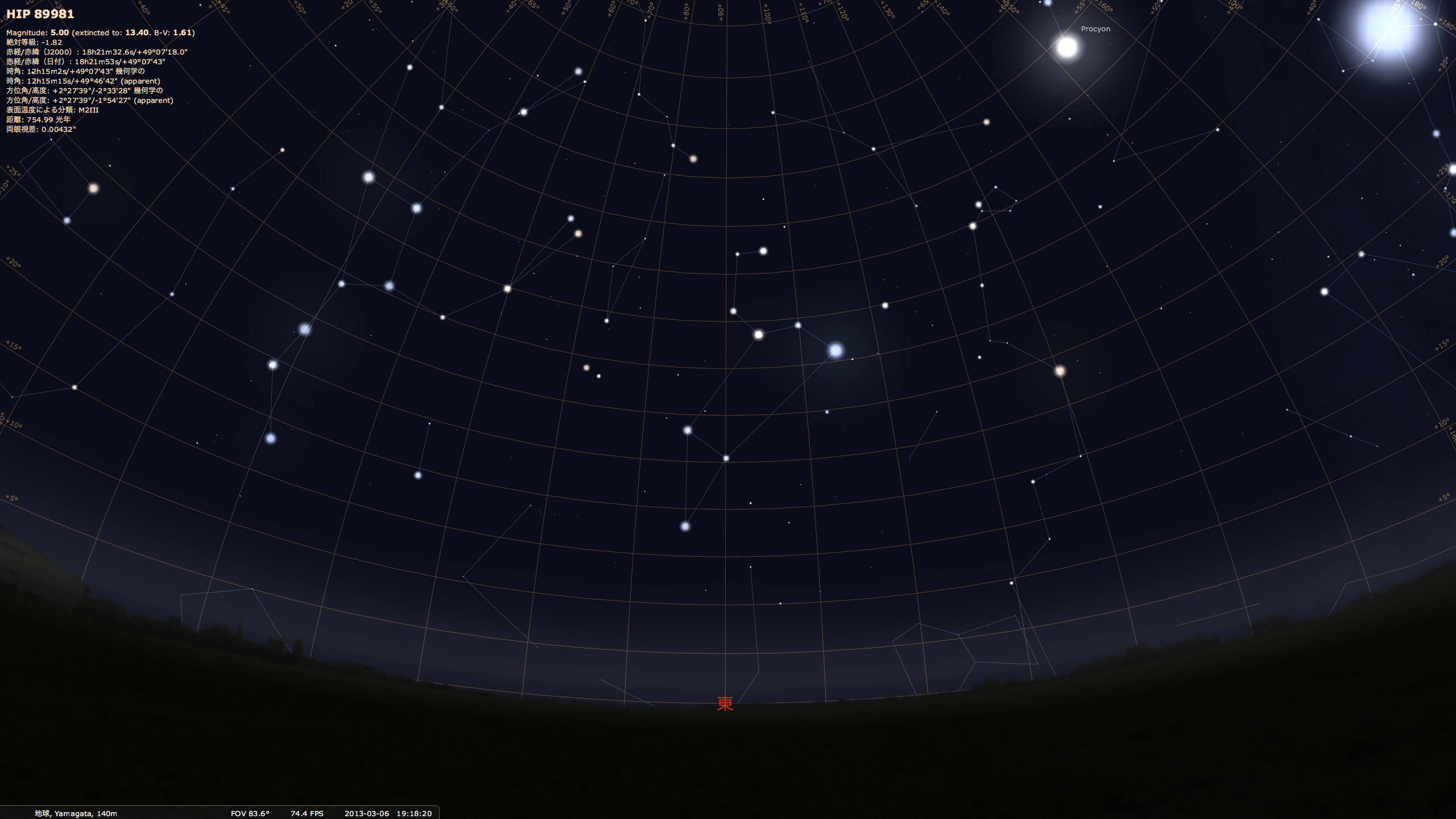 プロキオン
北
斗
七
星
高度３０度
レグルス
しし座
う
み
へ
び
座
高度３０度
北東
南東
東